№12 дәріс тақырыбы: Білім мазмұны
Білім мазмұны түсінігі жəне оның мəні
Білім мазмұнын қалыптастыруға байланысты негізгі теориялар
Мемлекеттік білім стандарты
Оқу жоспарлары, бағдарламалары жəне оқу құралдары
В.В. Краевский мен И.Я. Лернер білім берудің мазмұнын әлеуметтік тәжірибе ретінде қарастырып, мазмұн келесі өзара байланысты құрамдас бөліктерден тұратындығын айтады:

1) табиғат, қоғам, техника, адам, іс-әрекет құралдары туралы білім;
2) дағды және іскерлікпен танылған іс-әрекеттің белгілі тәсілдерін жүзеге асыру тәжірибесі;
3) интеллектуалдық рәсімге айналған, әдеттегі іс-әрекет шегінен асатын шығармашылық іс-әрекетінің тәжірибесі;
4) іс-әрекеттің құралы немесе нысаны болған болмысқа деген эмоционалды-құндылық қатынас тәжірибесі
Педагогика мазмұнын қалыптастыру концепцияларының (парадигмаларының) басты ойлары
Мемлекеттік жалпыға міндетті білім беру стандарты – түлектерді кәсіби даярлаудағы міндетті түрдегі талаптар деңгейін анықтайтын және осы талаптарға сай оқыту мен бақылаудың мазмұнын, әдістерін, формаларын, құралдарын белгілейтін нормативті құжат. Жалпы педагогикалық білім беруді стандарттау түлектерді педагогикалық дайындаудың деңгейіне деген негізгі талаптарды анықтайды және сонымен қатар «норма», «үлгі» ретінде де қызмет атқарады.
Мемлекеттік жалпыға міндетті білім беру стандарттары негізінде типтік оқу жоспары, типтік оқу бағдарламалары және оқулықтар жасалуда
Типтік оқу жоспары – Қазақстан Республикасының Білім және ғылым министрлігімен бекітілген нормативтік құжат. Онда оқытылатын пәндердің тізімінен және оларды оқу семестрлеріне бөлетін және пәндерді әр оқыту сатысындағы оқыту көлемін анықтайтын, оқу сабақтарының формалары (дәрістер, семинарлар, практикалық сабақтар, өзіндік жұмыстар және т.б.), аралық және қорытынды бақылау түрлері (емтихан, курстық, дипломдық жұмыс) көрсетілген
Типтік оқу жоспары типтік оқу бағдарламасын жасаудың негізі болып табылады.
	Типтік оқу бағдарламасы – педагогика оқу пәні бойынша студенттер меңгеруге тиіс негізгі білім, іскерлік, дағды мен құзыреттіліктің шегі анықталатын және педагогиканы оқытудың ерекшеліктеріне тән әдістер, тәсілдер мен оқытудың құралдарының тізімдері көрсетілген әдістемелік сипаттағы нұсқаулықтары бар нормативті құжат.
Типтік бағдарлама негізінде оқуға берілген тақырыптардың мазмұны толық сипатталатын, педагогиканы оқыту үдерісін мүмкіндігіне қарай әдістемелік, техникалық, ақпараттық жағынан қамтамасыз ететін жұмыс оқу бағдарламасы құрылады.
Педагогика бойынша оқу бағдарлама құрудың үш тәсілі бар: сызықты, шоғырлас, шиыршықты.
Оқу құралы – автордың ғылыми көзқарасы мен амалдарына байланысты түсіндірілетін, нақты бір ғылымның негіздері ашылып көрсетілетін кітап. Оқу құралдарында өзіндік жұмыстарды орындауға арналған әдістемелік нұсқаулықтар, қысқаша сөздіктер, анықтамалық мәліметтер, жаттығулар және т.б. болады.
Қорытындылай келе, оқулықтар мен оқу құралдары – білім алушылардың өзіндік жұмысын ұйымдастырудың және білімнің көзі болып табылатын оқытудың дидактикалық құралдары.
Оқулықтар мен оқу құралдары келесі дидактикалық критерилерге сәйкес болуы керек:
-педагогикалық білімдердің жүйеленген және жинақталған баяндауы;
-баяндаулардың нақтылығы және фактілік материалдардың қажеттілігі мен жеткілікті көлемде болуы;
-баяндаулардың нақтылығы және түйінделуі;
-баяндаулардың қолжетімділігі;
-әдістемелік аппараттың болуы (өзіндік жұмысқа қатысты тапсырмалар, бекітуге арналған сұрақтар, ұсынылатын әдебиеттер және т.б.);
-әр түрлі көрнекіліктерді қолдану (көркемдік, сызбалық, графикалық, символдық және т.б.).
Педагогикада мазмұны жағынан ғылыми әдебиетке, монографияларға, ғылыми мақалаларға және т.б. жүгінуді талап ететін тақырыптар бар.
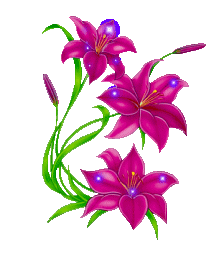 НАЗАРЛАРЫҢЫЗҒА
 РАХМЕТ
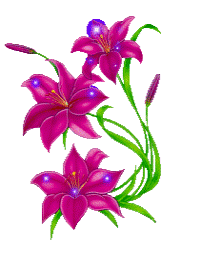